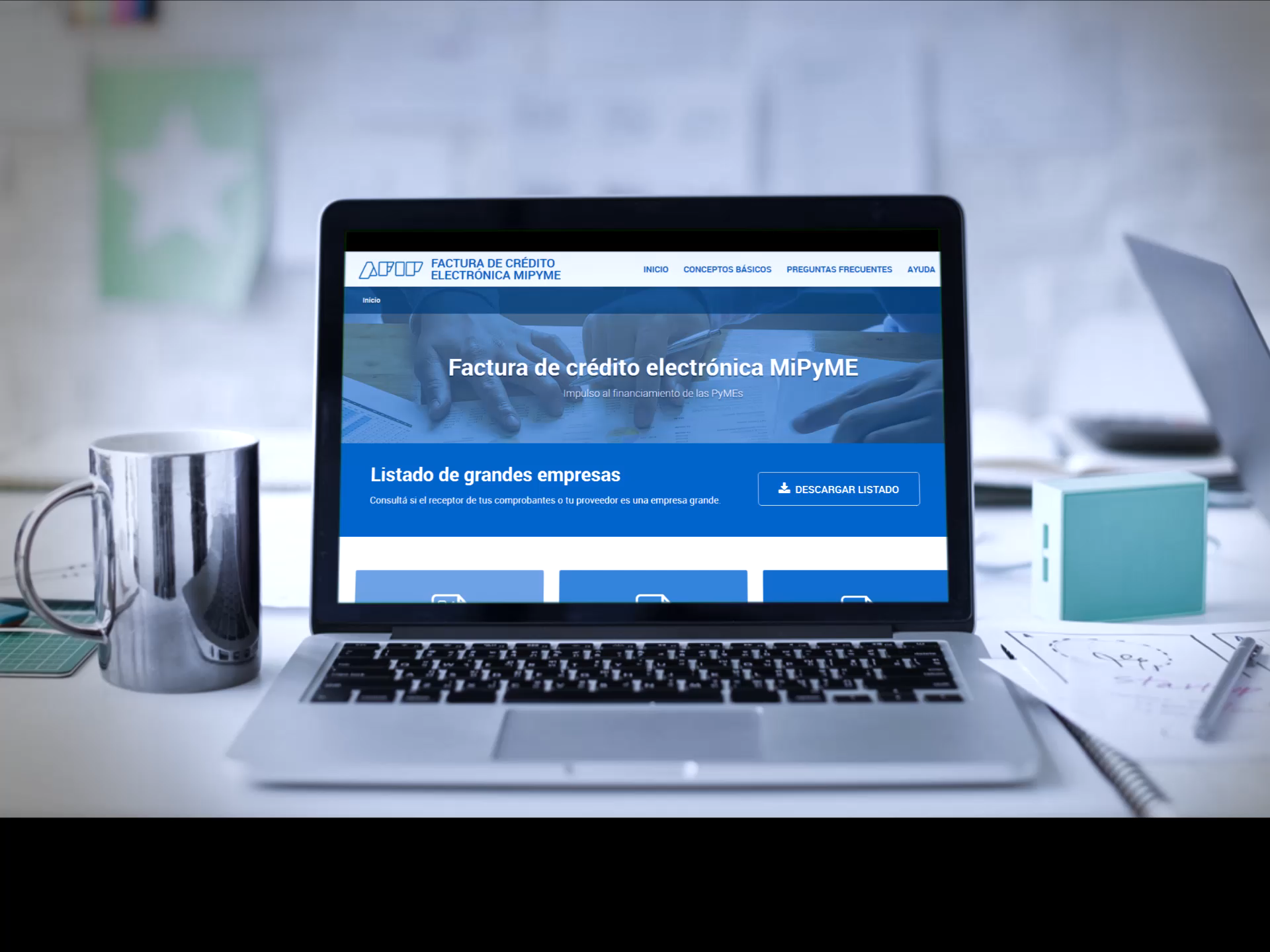 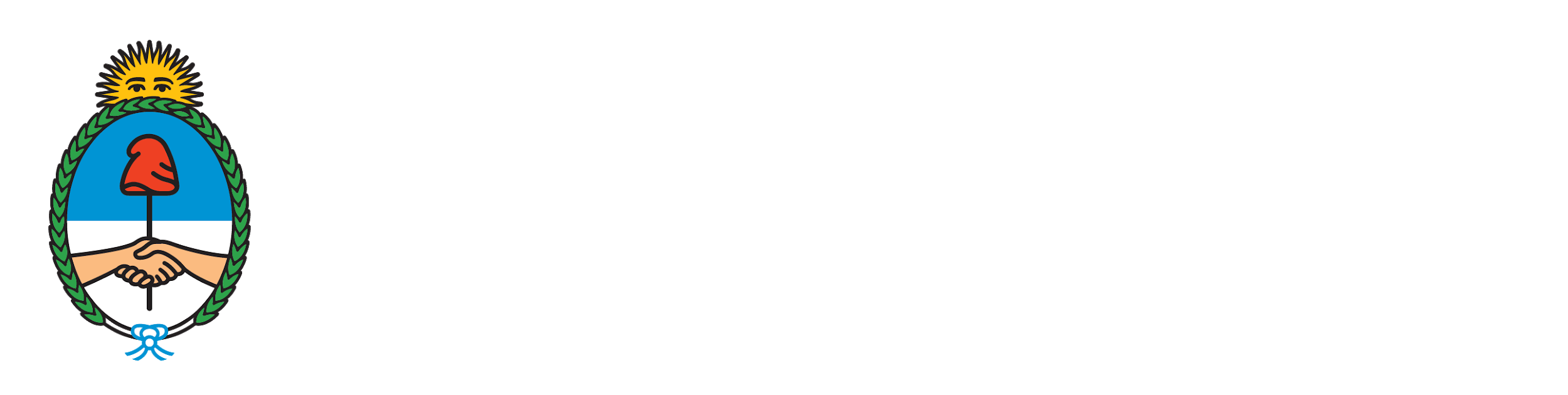 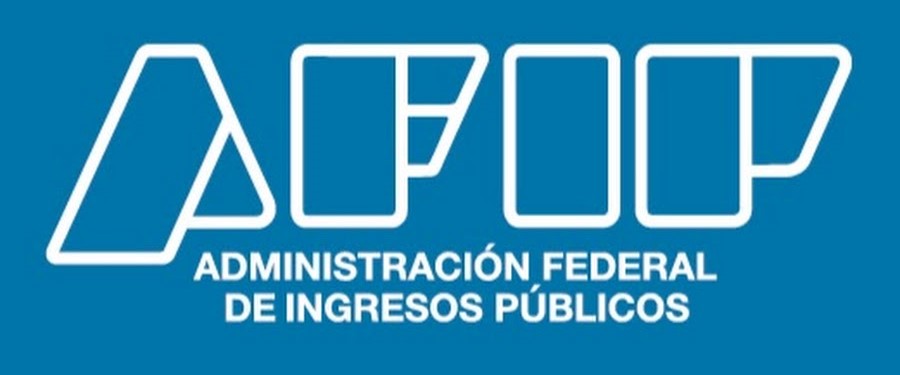 DANTE SICA:
AGENDA DE 
CRECIMIENTO
Equipo de Comunicación
La FCE  tiene una fecha cierta de pago.
Abre las posibilidades  a las PyMES y grandes empresas para que operen en Mercado de capitales.
Es una herramienta de financiamiento para las PyMEs
Las PyMEs acceden a mejores tasas. 
No tiene limitación de endosos.
Simplifica el proceso de compraventa. Proceso totalmente digital.
Las PyMEs y grandes empresas que reciban factura de crédito electrónica podrán generar un historial de cumplimiento de deudas comerciales.
Beneficios
CRONOGRAMA DE IMPLEMENTACIÓN
MARZO                          ABRIL                                MAYO                               JUNIO                         JULIO
SECTORES
AUTOMOTRIZ
AUTOMOTRIZ
INTERMEDIACIÓN FINANCIERA Y SEGUROS
SUMINISTRO DE AGUA, CLOACAS Y GESTIÓN DE RESIDUOS
SUMINISTRO DE GAS, ELECTRICIDAD Y VAPOR
PETRÓLEO, MINAS Y CANTERAS
INDUSTRIA
CONSTRUCCIÓN
TRANSPORTE  Y ALMACENAMIENTO
CRONOGRAMA DE IMPLEMENTACIÓN
INFORMACIÓN Y COMUNICACIONES
AGOSTO                  SEPTIEMBRE                   OCTUBRE                           NOVIEMBRE             DICIEMBRE
SALUD HUMANA Y SERVICIOS SOCIALES
SECTORES
SERV. ARTÍSTICOS, CULTURALES DEPORTIVOS
AGROPECUARIO
SERVICIOS INMOBILIARIOS
ENSEÑANZA
COMERCIO AL POR MAYOR
SERVICIOS DE ALOJAMIENTO Y COMIDA
SERVICIOS PROFESIONALES CIENTÍFICOS Y TÉCNICOS
ACTIVIDADES ADMINISTRATIVAS Y SERVICIOS DE APOYO
COMERCIO MINORISTA
FACTURA DE CRÉDITO
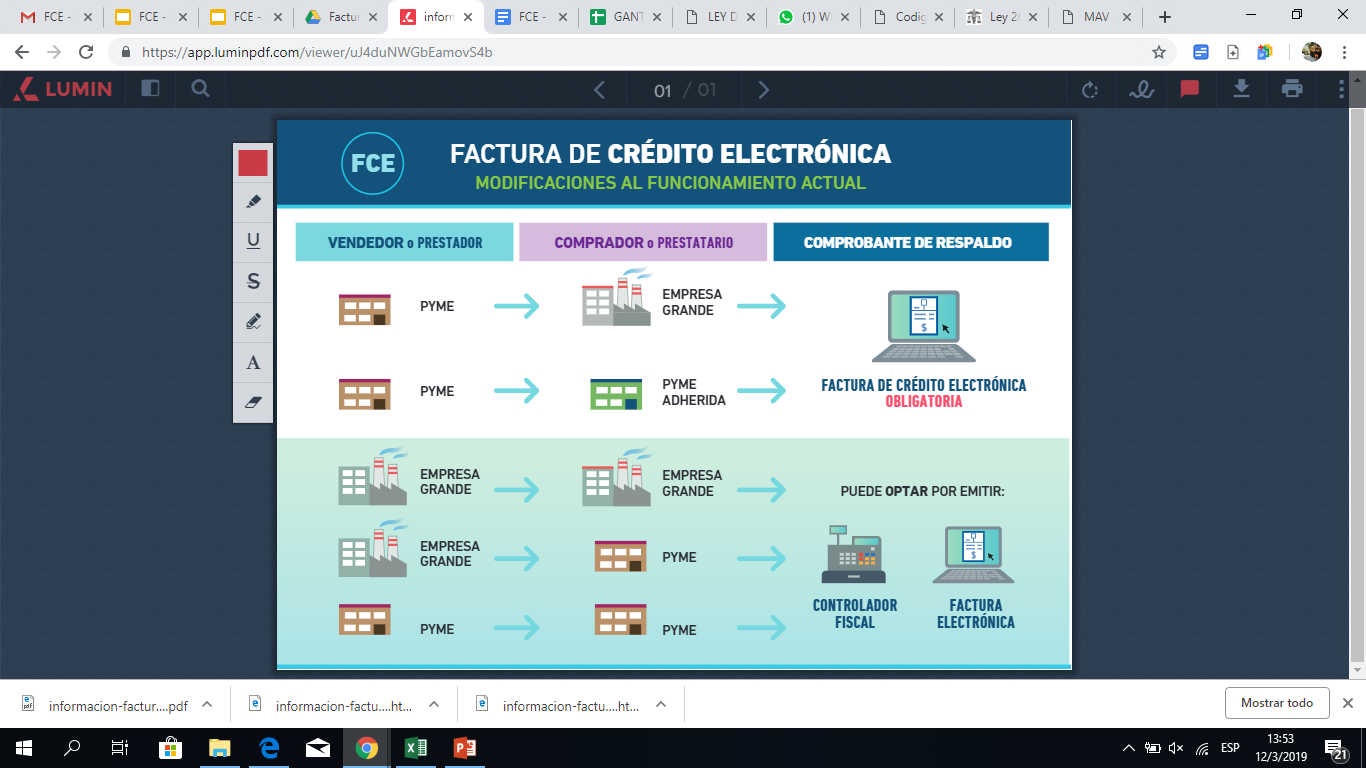 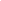 FACTURA DE CRÉDITO- PROCESO
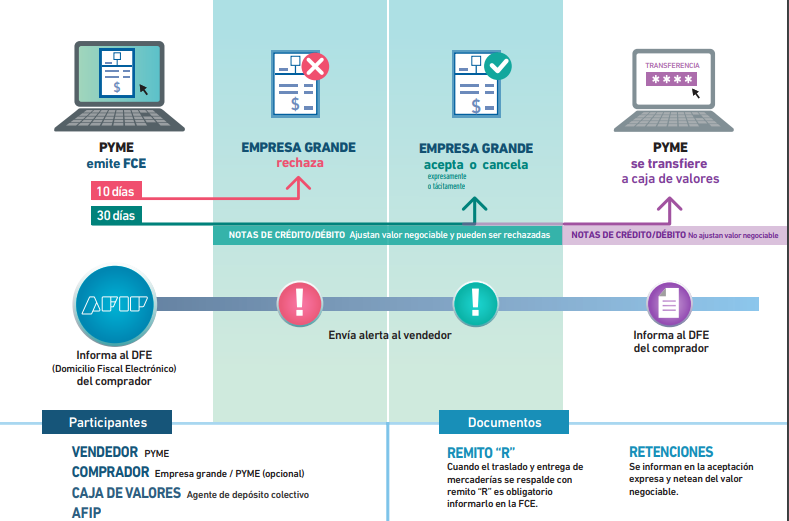 30 días
RÉGIMEN DE RETENCIONES
PROVINCIAS QUE 
NO ADHIRIERON



Se establece un aforo en función de las retenciones que se realizarán en la fecha de pago.

RG AFIP 4367/18  RG MPyT AFIP 4366/18
PROVINCIAS ADHERIDAS

Alícuota cierta
CABA
BUENOS AIRES
SANTA FE
CÓRDOBA
SALTA
RÍO NEGRO
TUCUMÁN
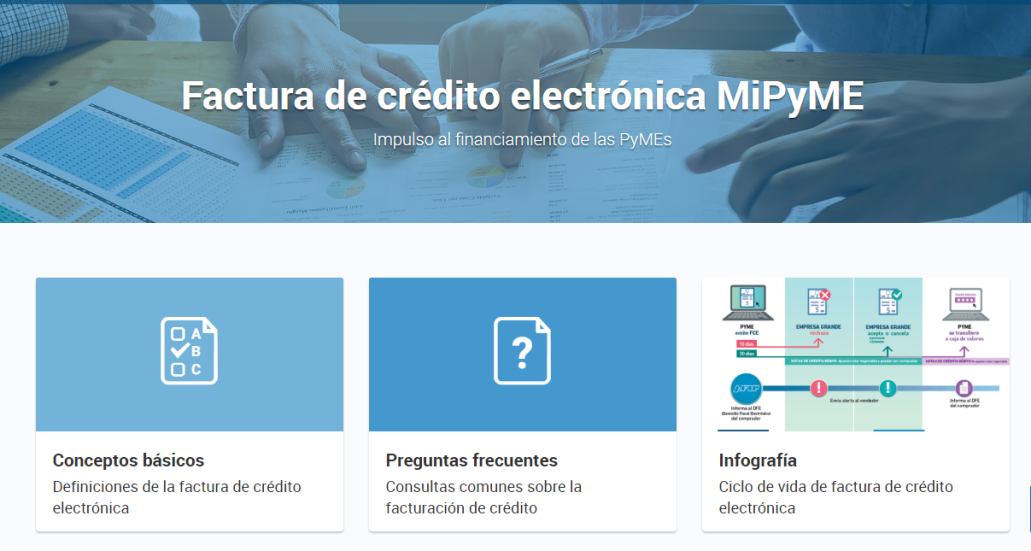 FACTURA DE CRÉDITO
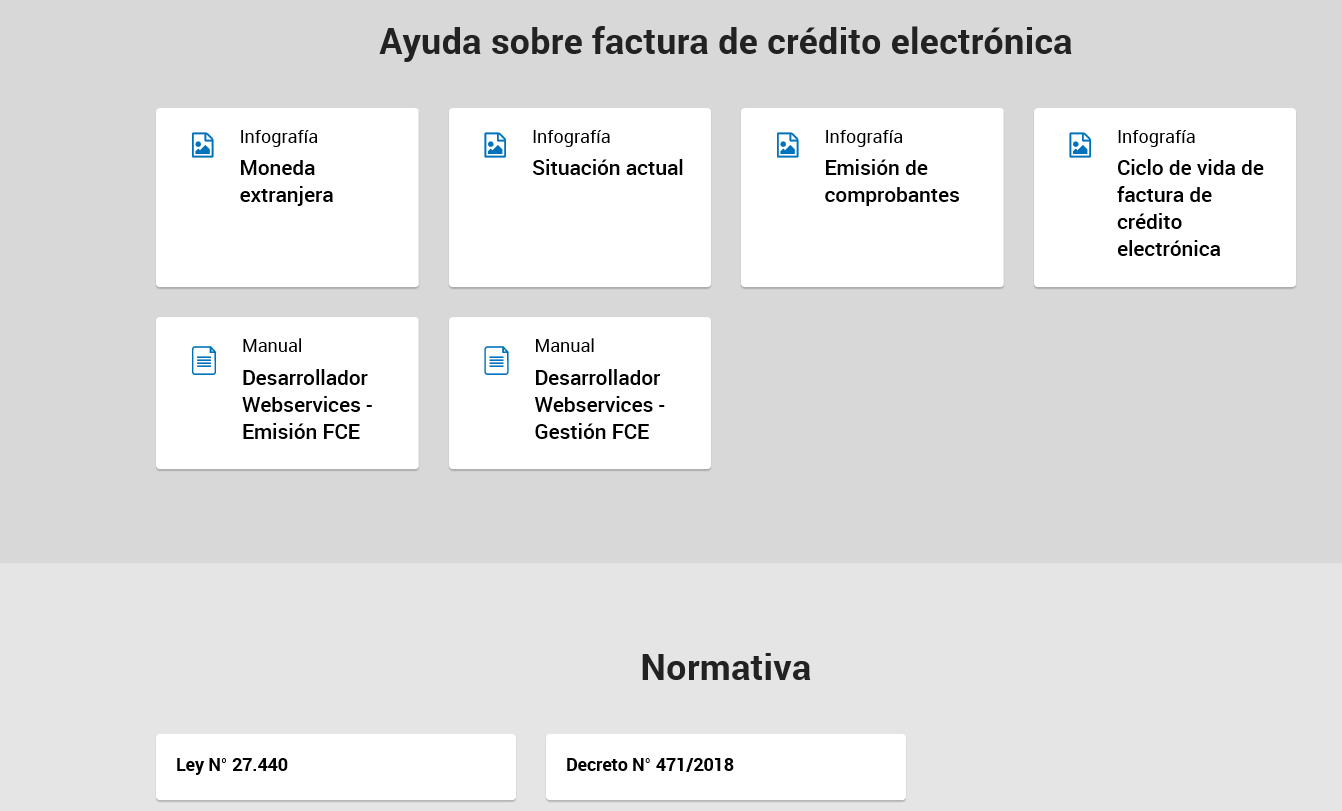 MICROSITIO DE DIFUSIÓN

http://www.afip.gob.ar/facturadecreditoelectronica/
MUCHAS GRACIAS


Consultas
facturadecredito@produccion.gob.ar
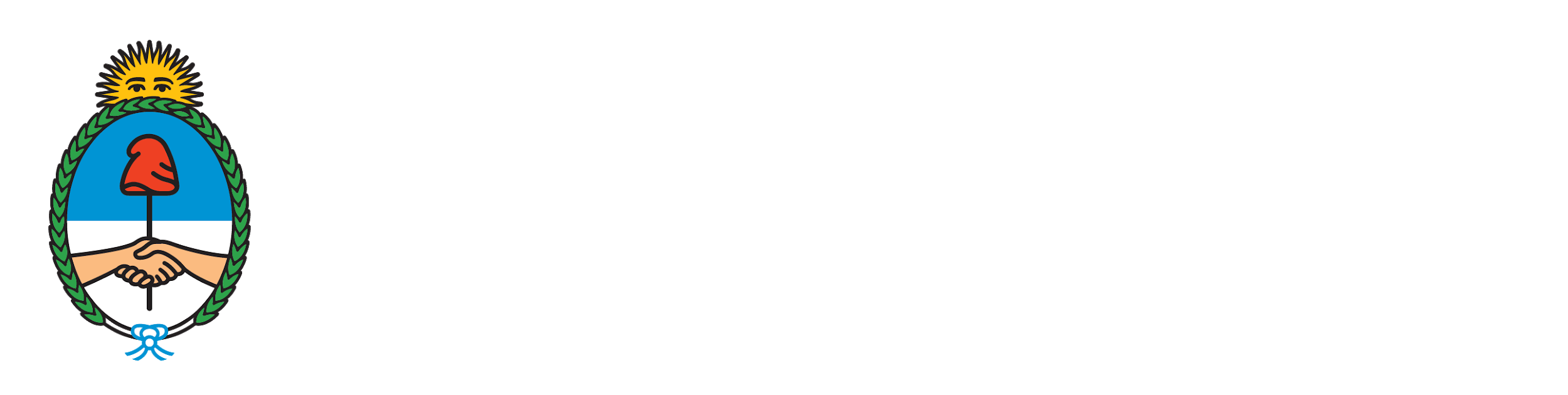 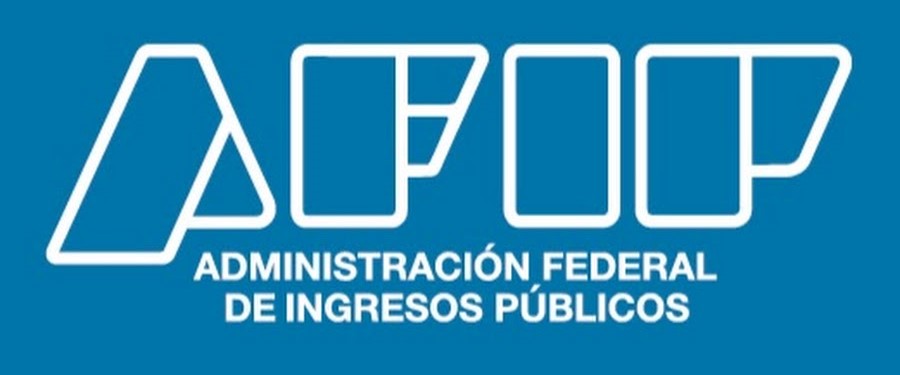